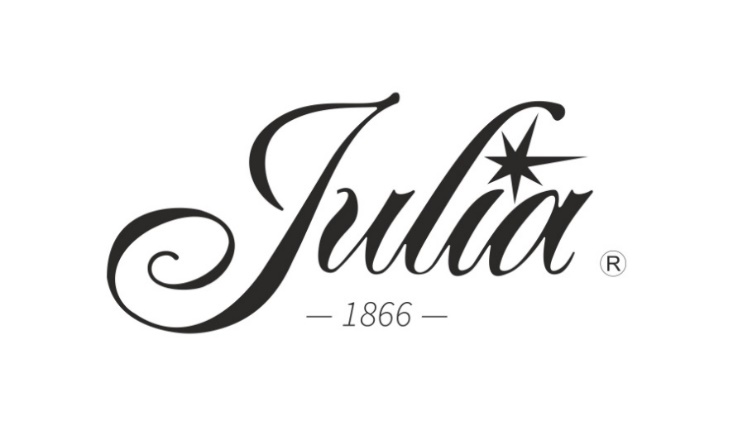 A family owned company
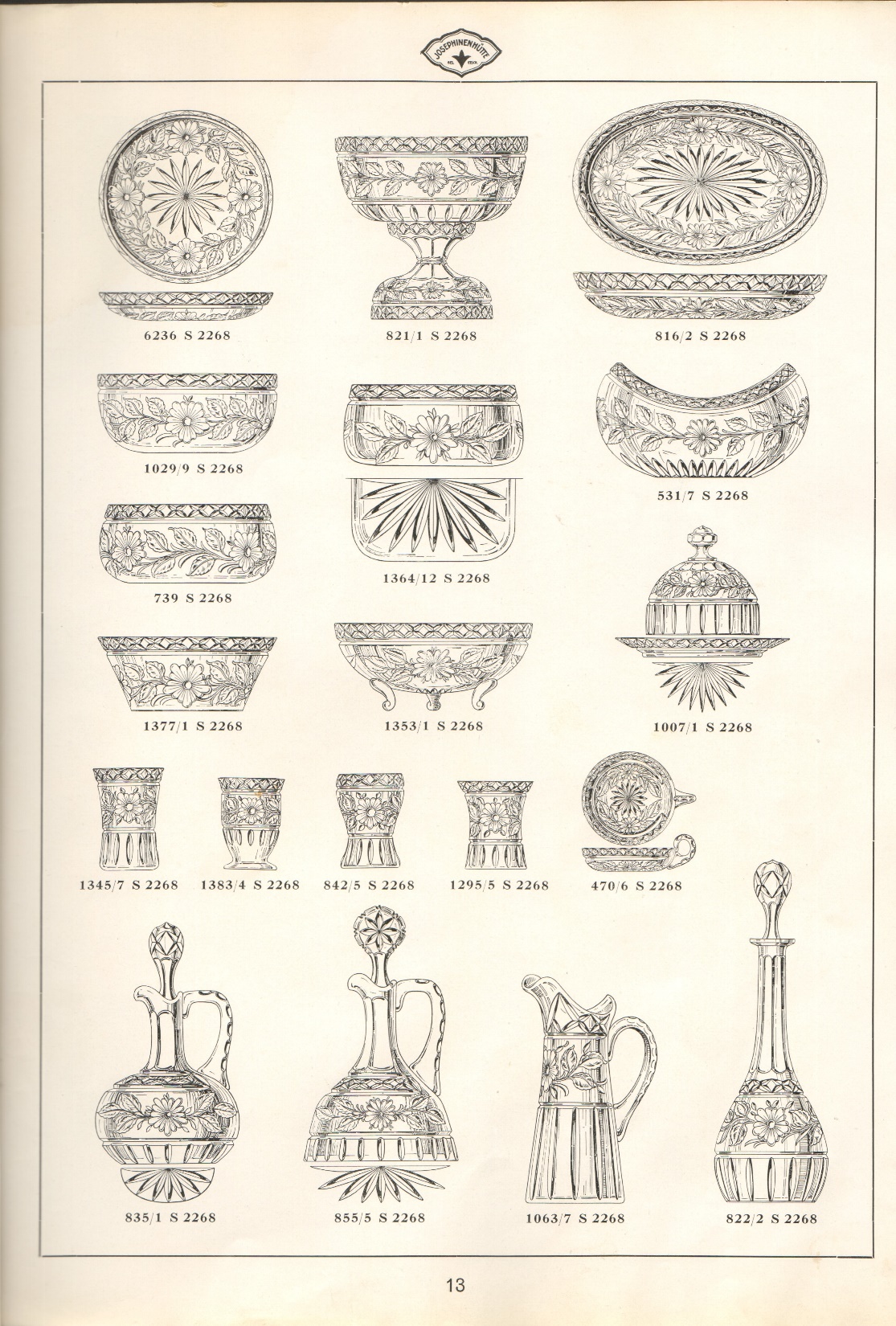 Founded in 1866
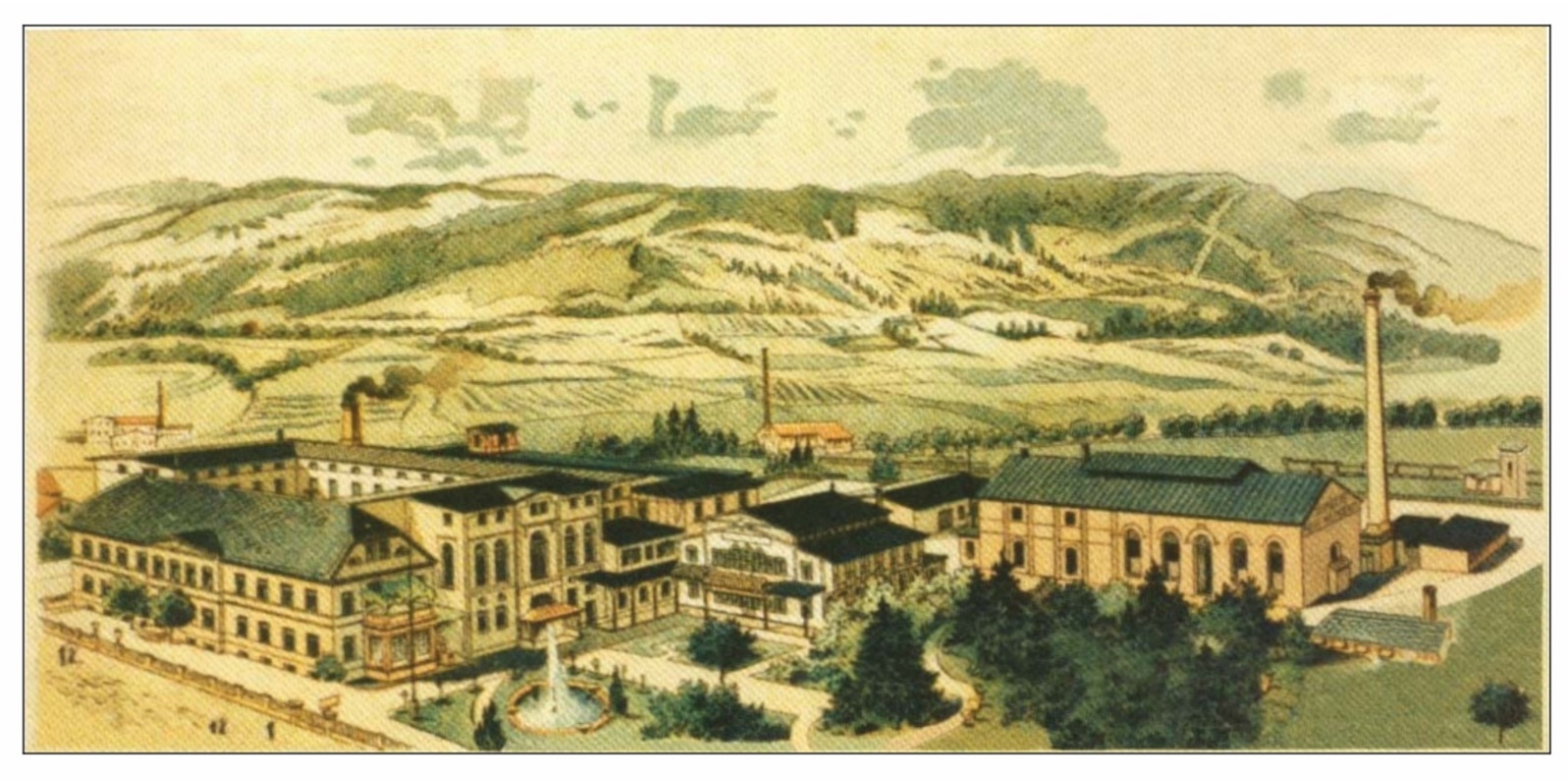 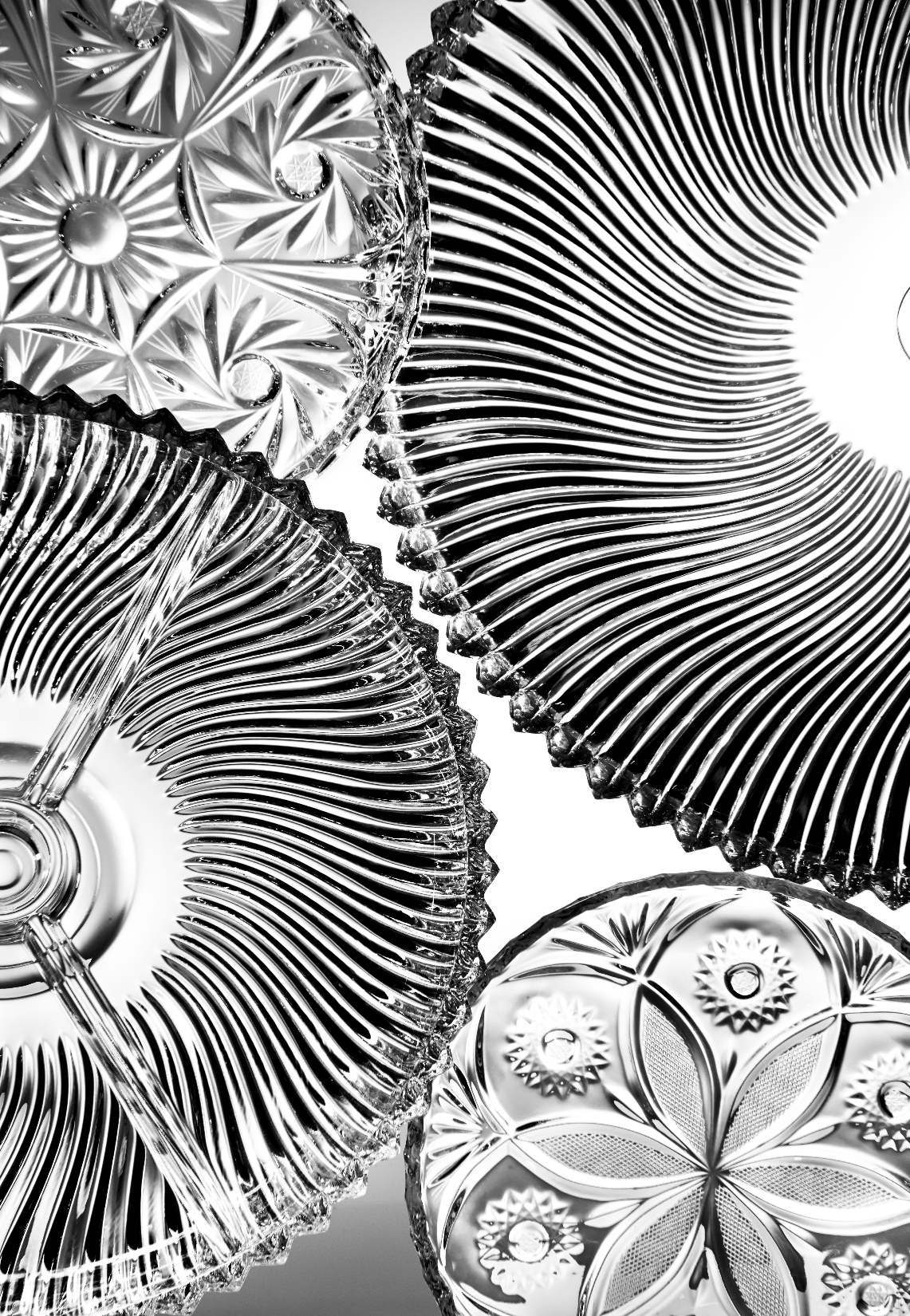 The last crystal glassworks in Poland
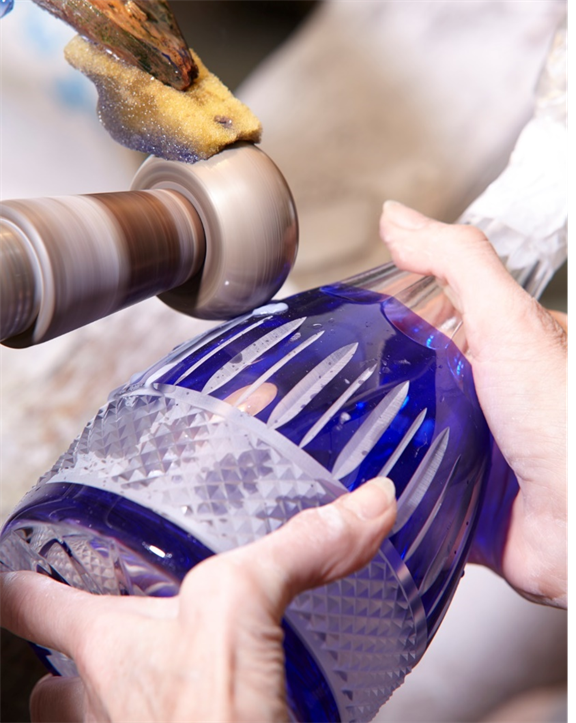 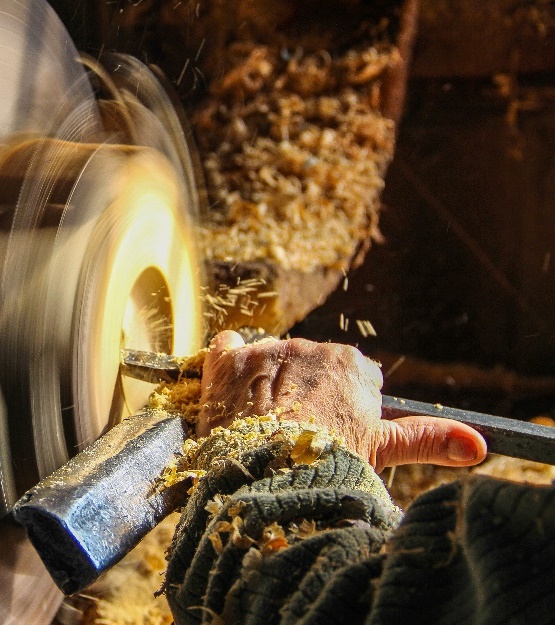 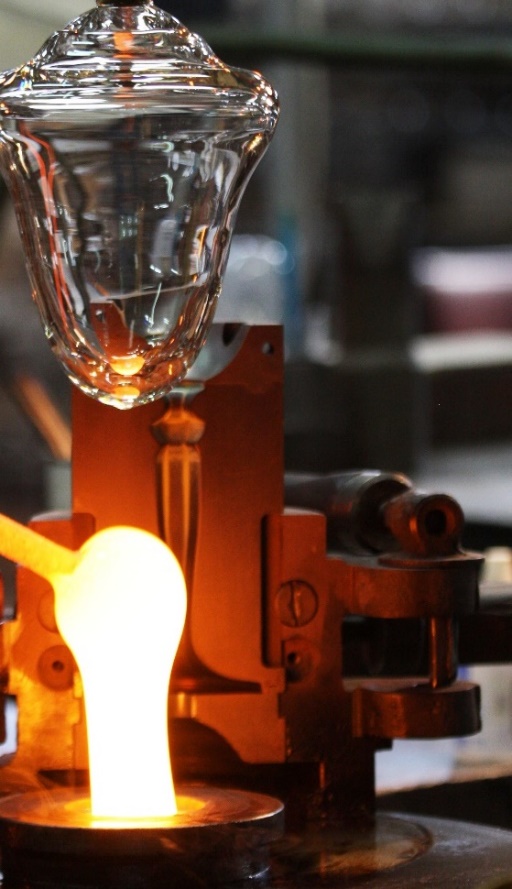 Unique production process
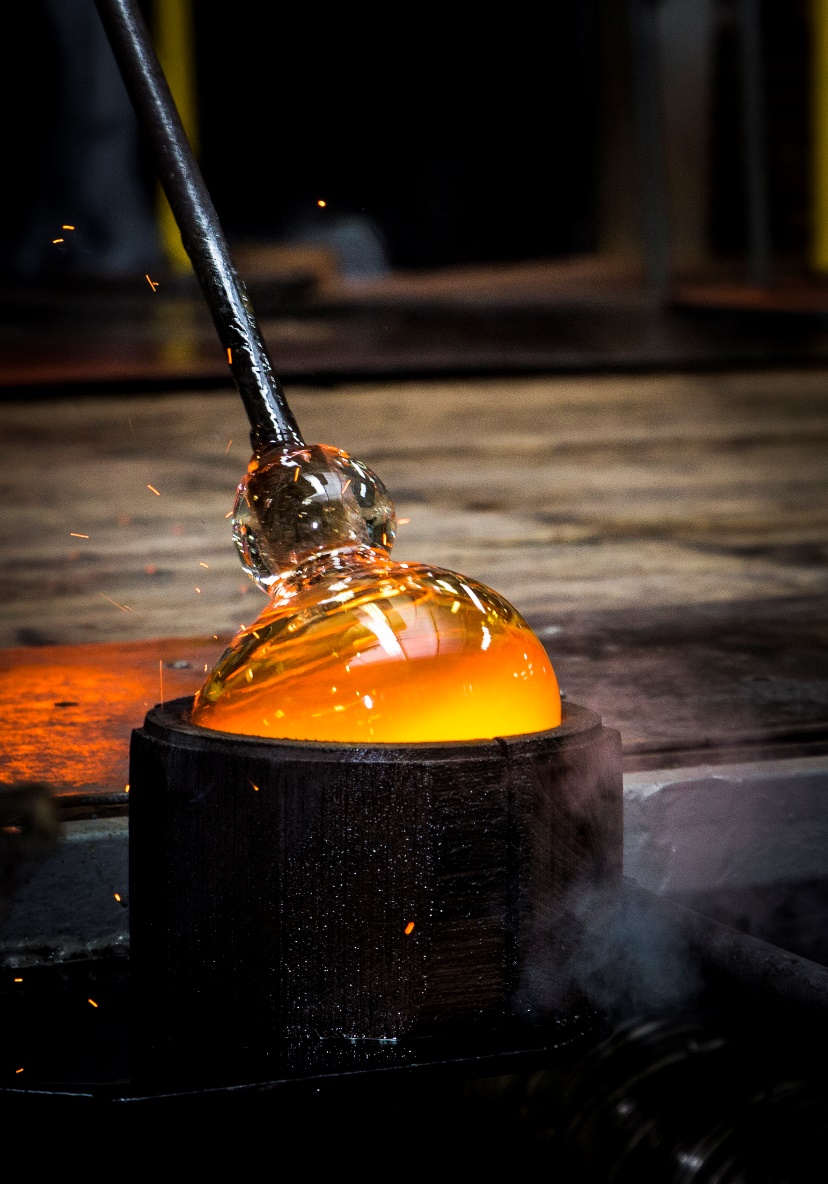 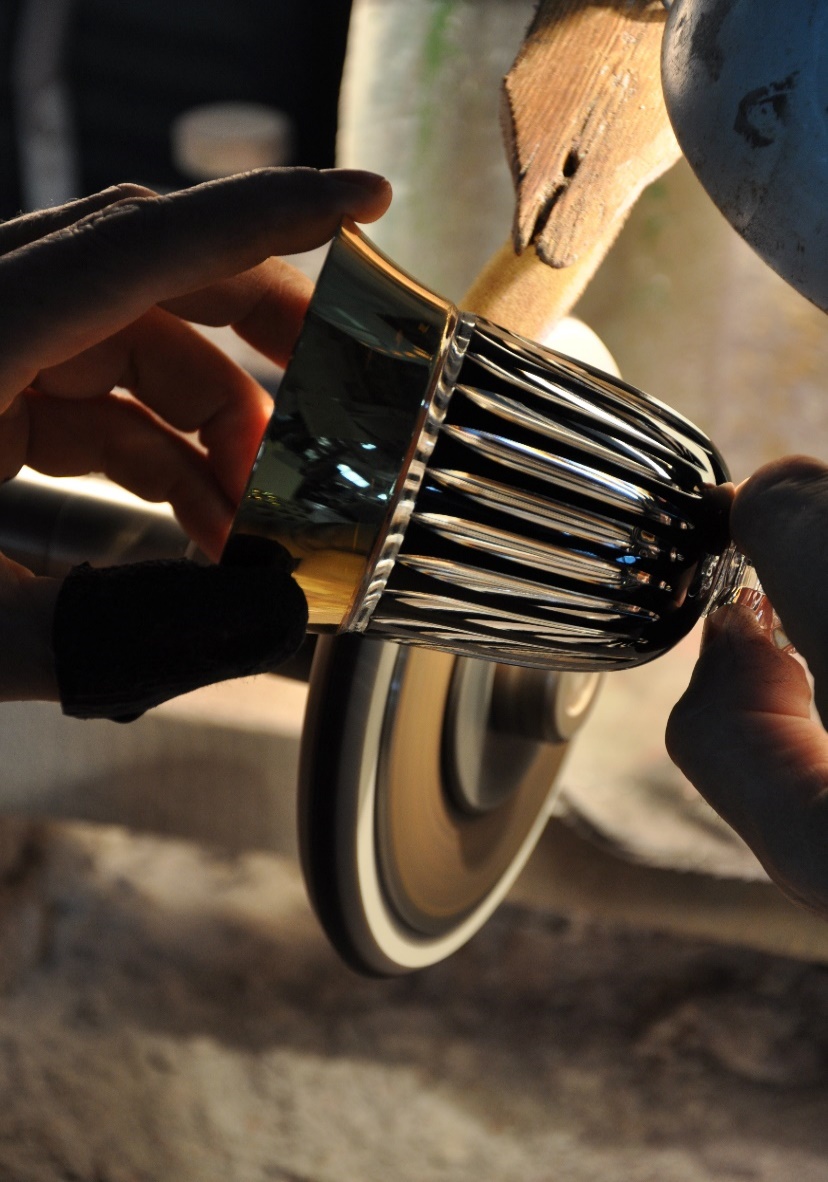 Mouth blown glass
Hand decorated
Skilled craftmanship
Highest quality glass tableware
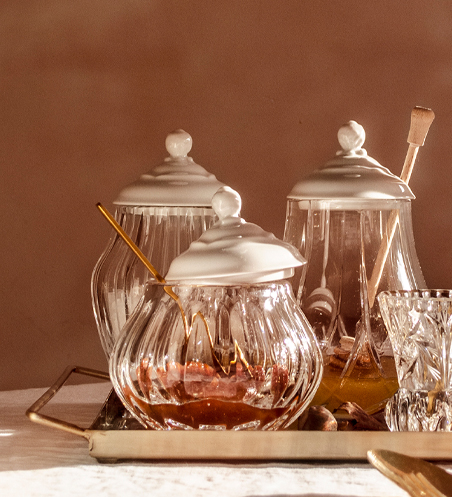 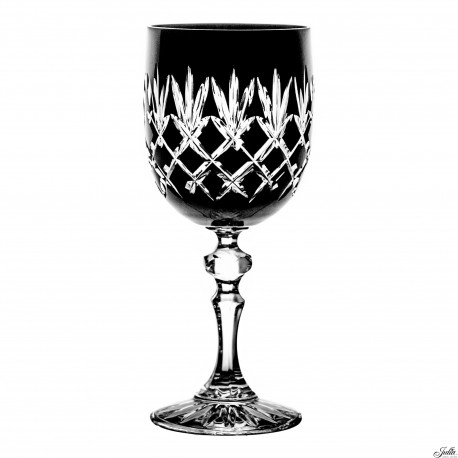 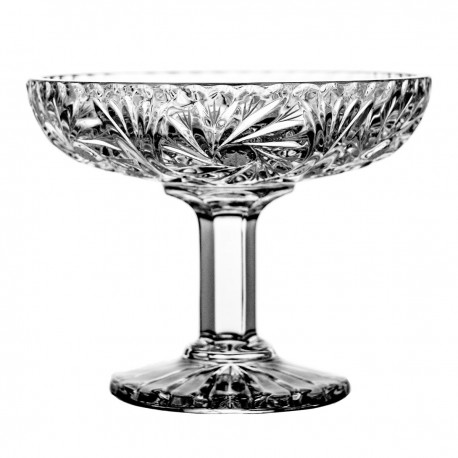 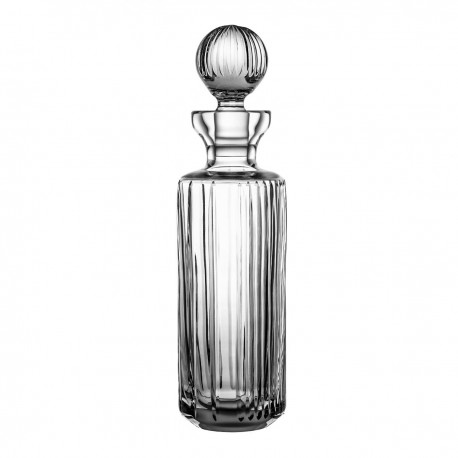 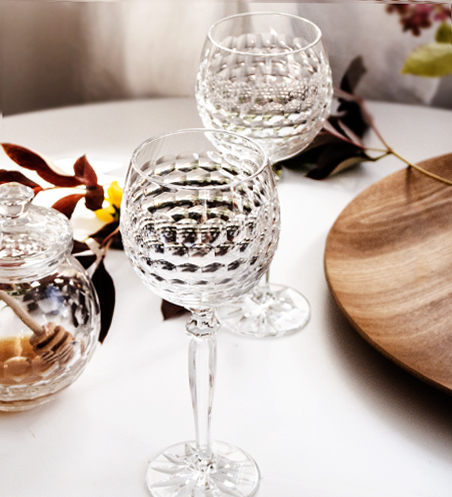 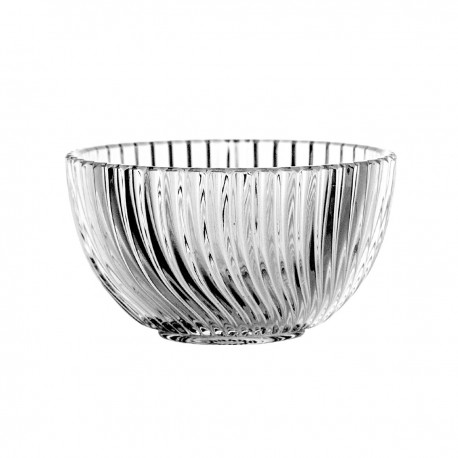 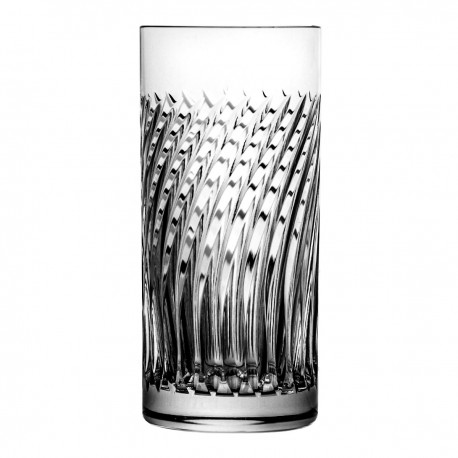 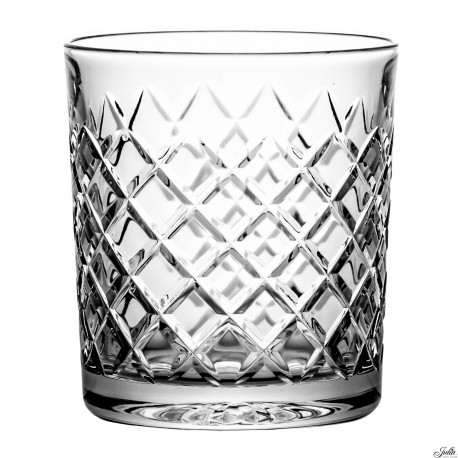 Finest products
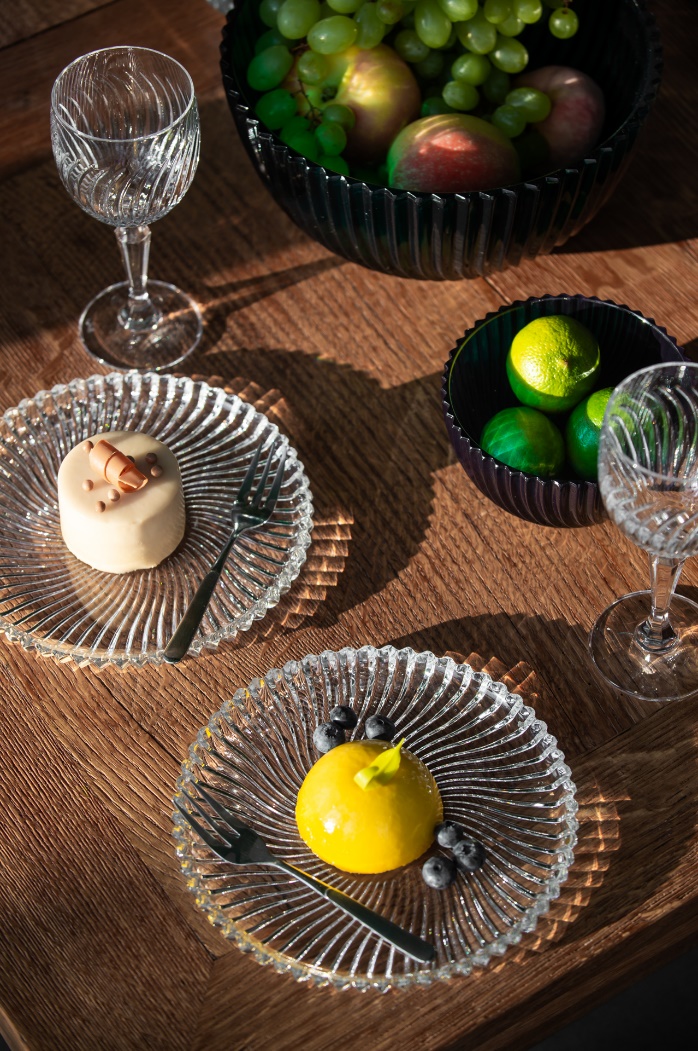 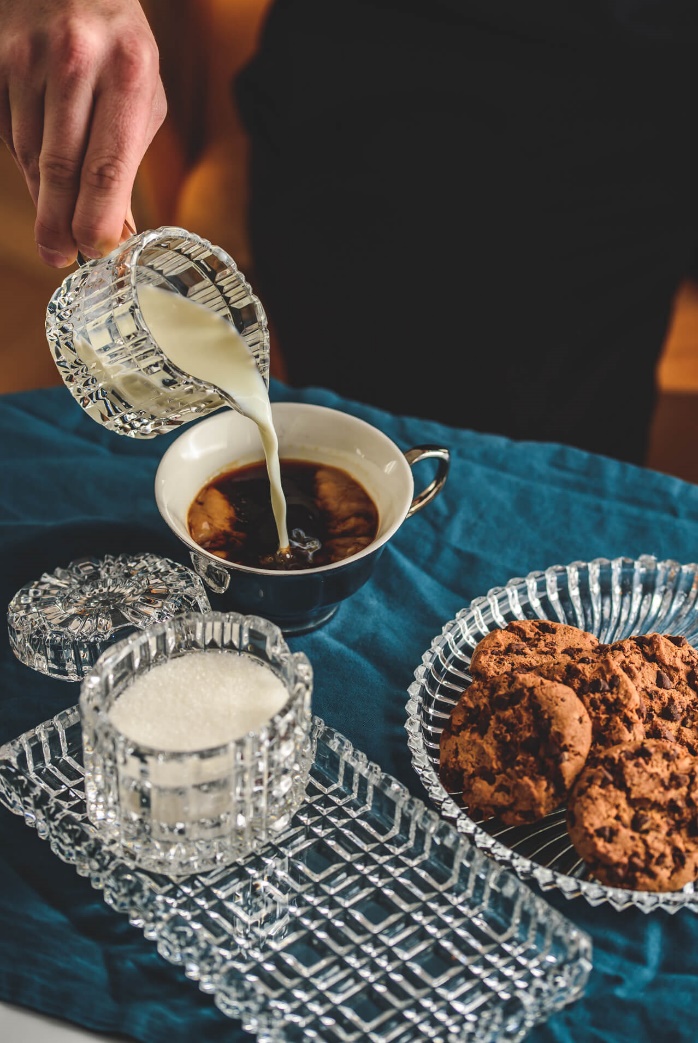 Finest products
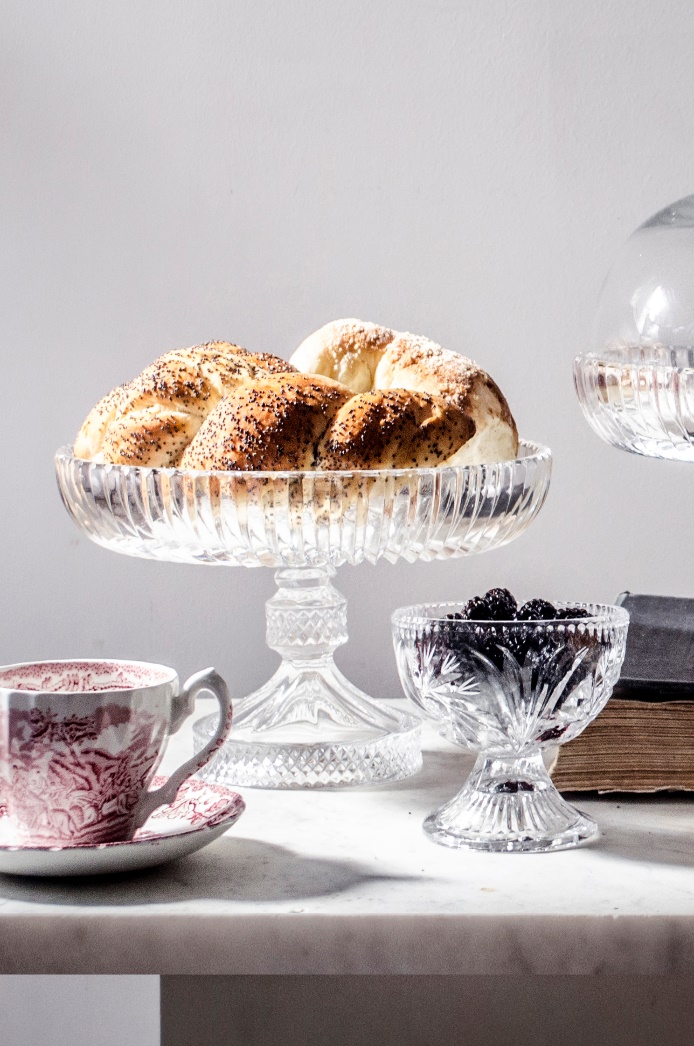 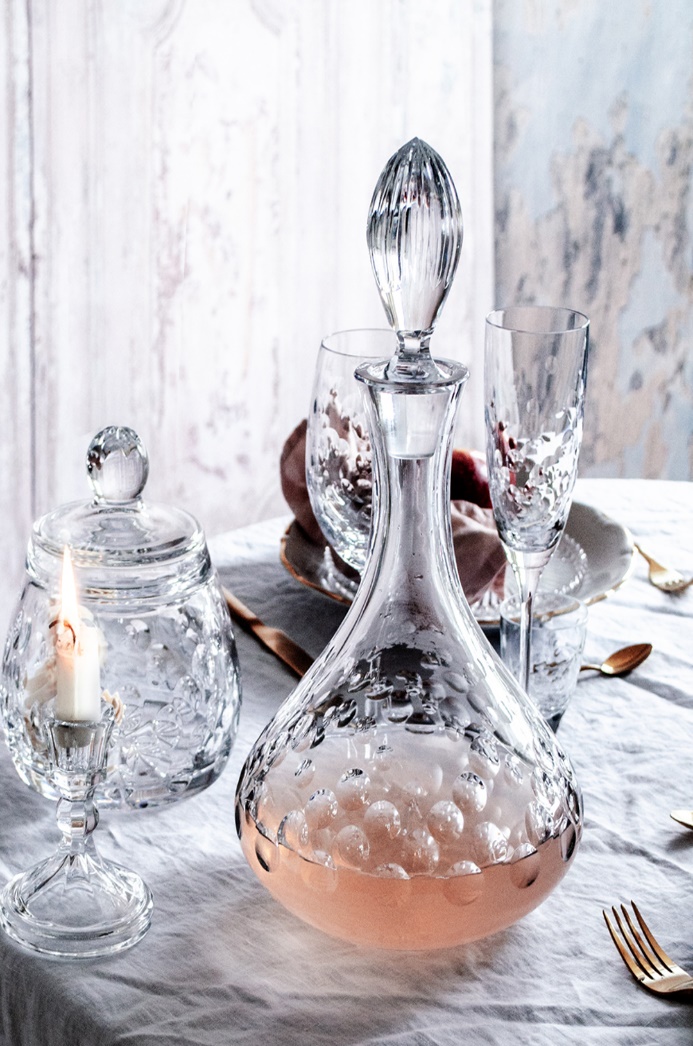 World markets
Regional tourist attraction
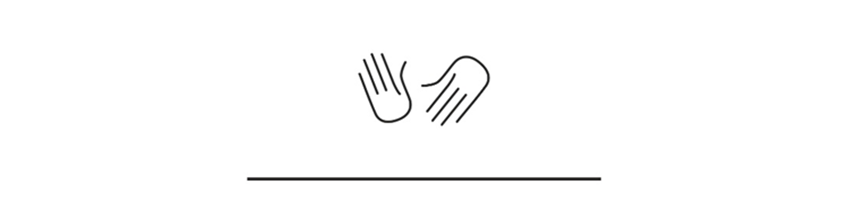 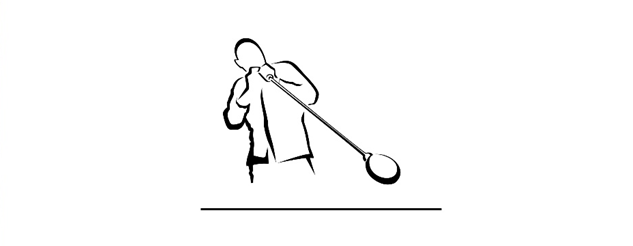 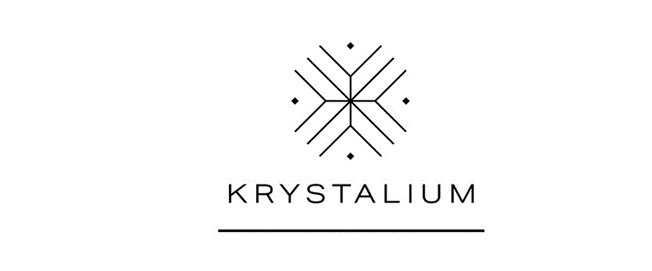 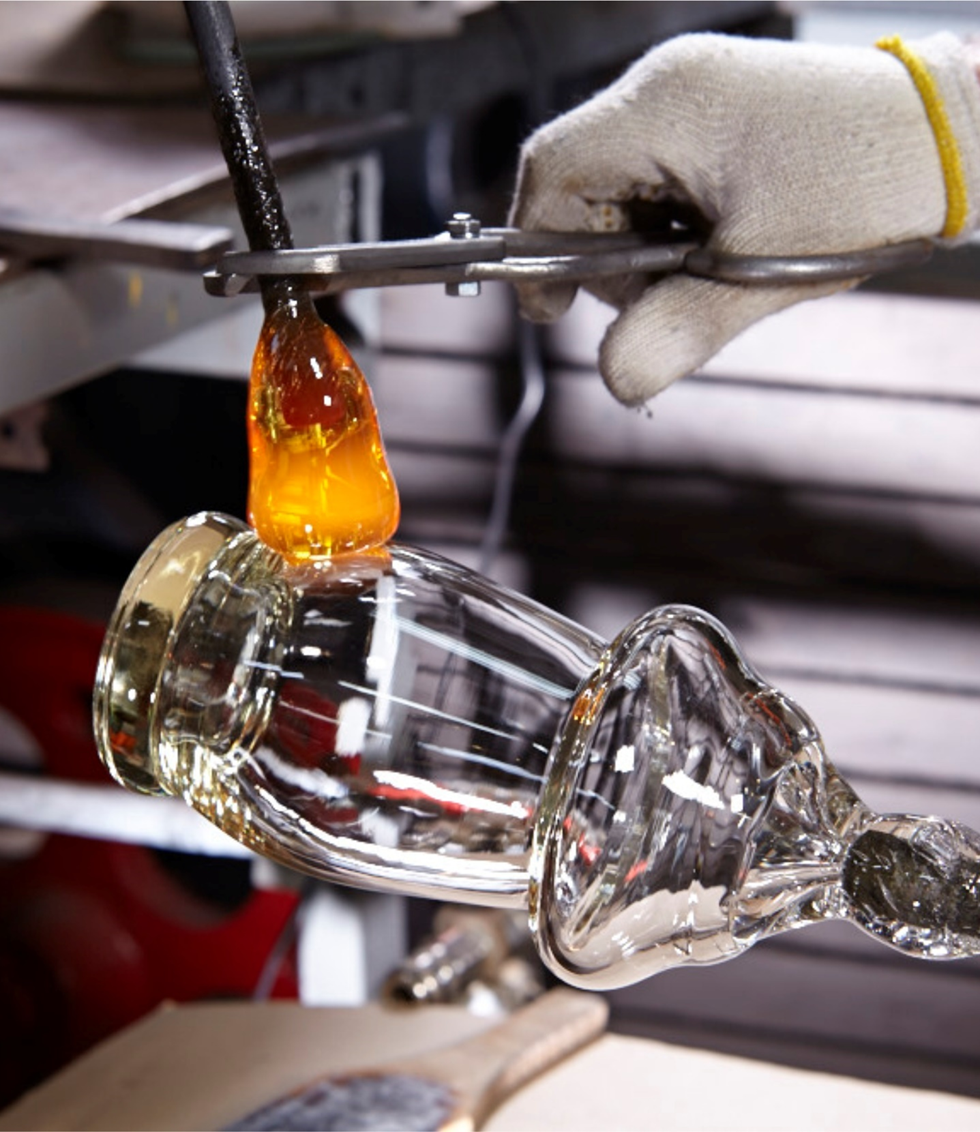 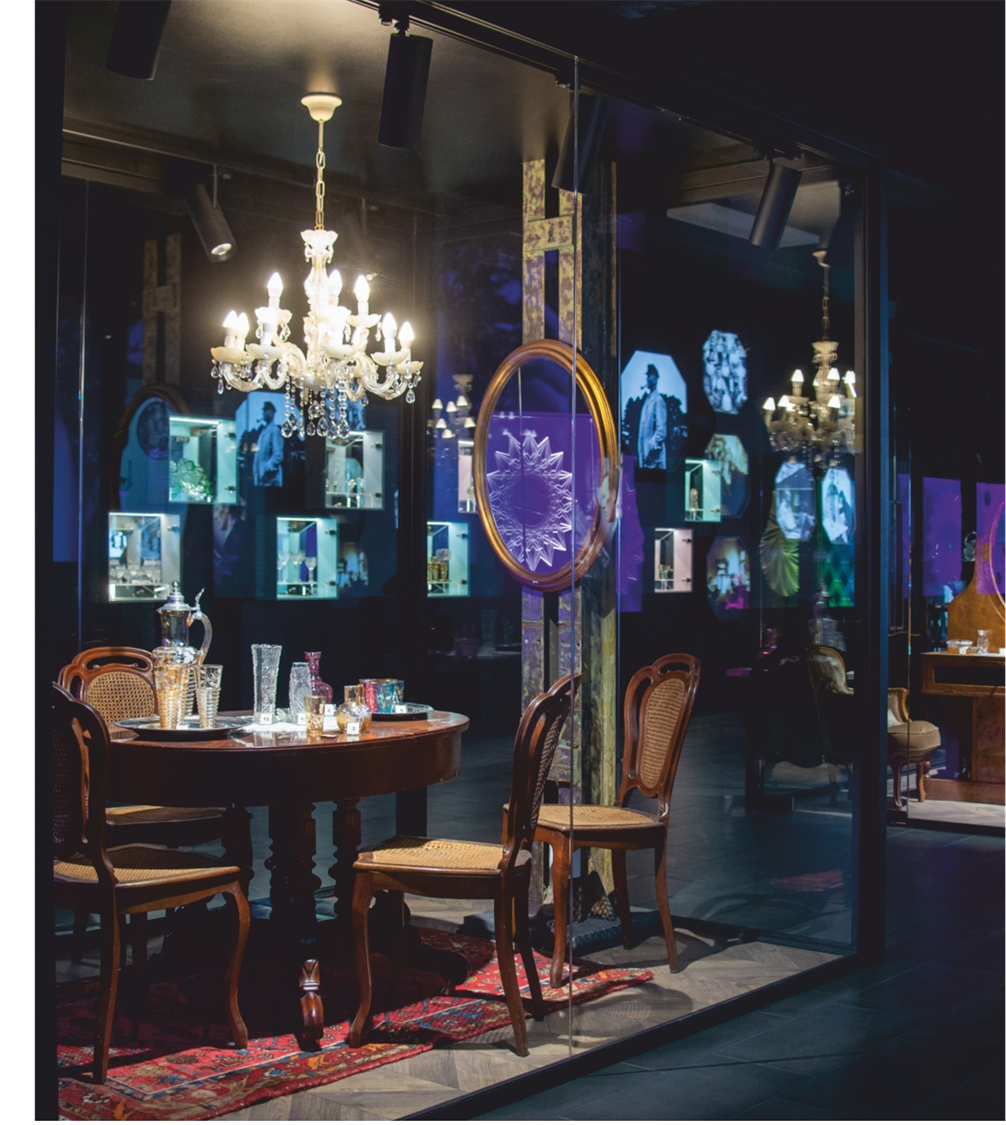 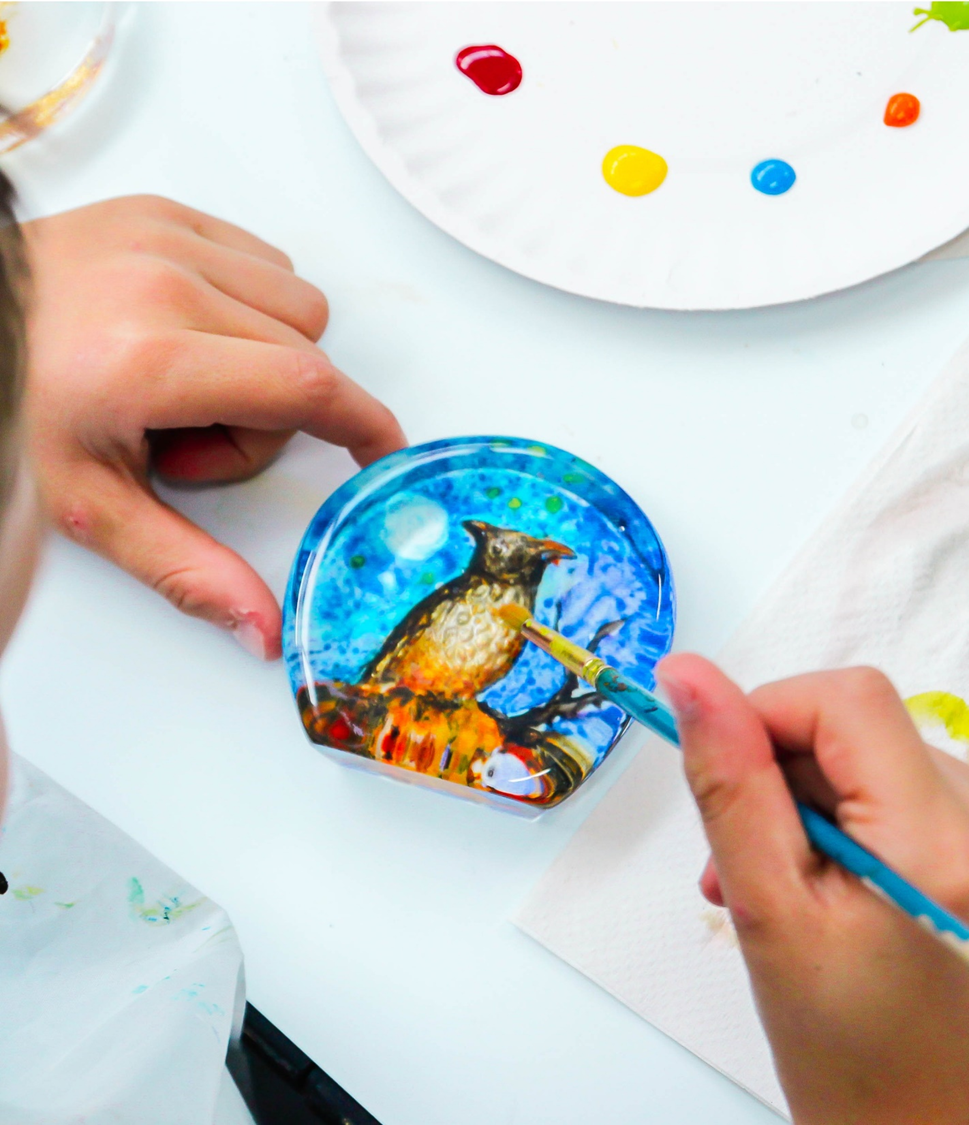 Thank you for listening